SÜT SIĞIRCILIĞI
Döl Verimi
Düvelerin Bakımı ve Beslenmesi
Puberta
İlk Kez Damızlıkta Kullanma
   - Damızlıkların Seçimi
   - Dişilerin Seçimi
   - Erkeklerin Seçimi
Östrus ve Tohumlama
   - Gebelik
   - Doğum
Buzağıların Bakımı
Buzağıların Büyütülmesi
Buzağılarda Görülen Yetiştirme Hastalıkları
Buzağılara Uygulanan Teknik İşler
Düvelerin Bakımı ve Beslenmesi
Buzağılık döneminden sonra ilk tohumlama yapılıncaya kadar beslemede aşırılığa kaçmamak gerekir. 
Amaç; İlk kez damızlıkta kullanmada ki gerekli canlı ağırlığa ulaştırmaktır.
Dişi Buzağılar 4-6 aylık yaş arası Brusella’ya karşı aşılanmalıdır.

Puberta
Puberta; erkek ve dişilerin dölleme ve döllenme yeteneğinde cinsiyet hücresi üretebildikleri en erken yaş olarak tanımlanır.  
Kültür ırkı erkek ve dişiler yaklaşık 6 aylıkken pubertaya ulaşırlar.
Bu nedenle 6 aylık yaştan önce erkek ve dişiler ayrılmalıdır.

İlk Kez Damızlıkta Kullanma
Sütçü ırk düvelerde ilk kez tohumlamada yaş ve beden gelişmesi dikkate alınmalıdır.
Siyah Alaca ve Esmer gibi ırklar 15-16 aylık yaşta, 350 kg canlı ağırlığa ulaştığında tohumlanabilir.
Jersey gibi ırklar ise 15 aylık yaşta ve 220-240 kg canlı ağırlıkta  tohumlanabilir.
Doğum      Süt               Puberta                 İlk kez 		İlkine Buzağılama
Ağırlığı    Kesimi           ( 250 kg)              Tohumlama                            (500-550 kg)
 (40 kg)      (80 kg)                                        Gebelik
  			      (350 kg)
1                3                 6   -   9                13   -   15                                  24      (Ay)
 	                              

				
Şekil.  Süt Sığırlarında Doğumdan 24 Aylık Yaşta Buzağılayıncaya Kadar Geçen Olaylar Dizisi
Damızlıkların Seçimi
A- Süt veriminin artırılması
B- Bir ineğin uzun bir süre daha fazla süt üretmesine imkan veren fonksiyonel özelliklerde yetiştirilmesi (Süt, yağ, protein verimi, meme kapasitesi, ayak ve bacaklar, uzun ömürlülük vb)
Dişilerin Seçimi
Bugün birçok ülkede ineklerin belirli özellikleri için damızlık değerleri yayınlanmaktadır.
Damızlık değerleri BLUP yöntemiyle hesaplanmaktadır.
Gelecek kuşaklar özellikle Progeny teste alınacak boğaların analarının seçilmesi için bu damızlık değerler önem taşımaktadır.
Erkeklerin Seçimi
Boğaların seçiminde kullanılan en etkili ve isabetli yöntem Progeny Test’tir.
Bugün İçin Progeny Test; boğaların bazı verim ve fiziksel özellikler yönünden genetik değerinin en doğru olarak tespit edilmesinde kullanılan başlıca yöntemdir. 
Son yıllarda genomik seleksiyonda da başarı oranı artmış gözükmektedir.
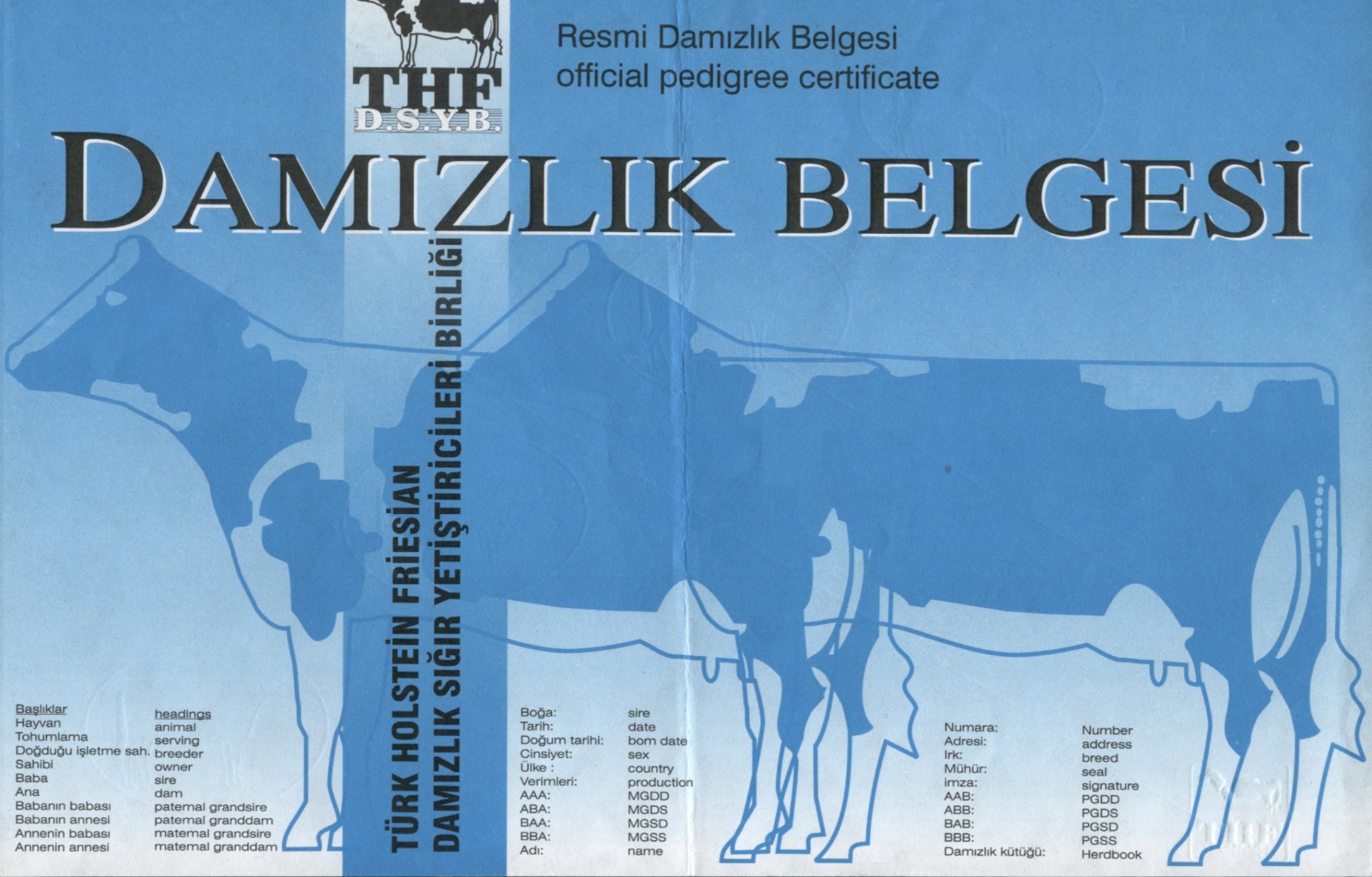 ALMANYA’DA HOLŞTAYNLARDA UYGULANAN DÖL KONTROLÜ
1.1 milyon kayıtlı inek
İspatlanmış Boğalar
21 500 Boğa Anası 
Bilgisayar ve Komisyon
 yardımıyla seçilir
50 Boğa Babası
Planlı Çiftleştirme
10 000 Erkek
Performans testi
Seleksiyon kriterleri
Eksterior
Fertilite 
Et verimi
750 Boğa Adayı
Test
Her aday 600-800 inekle
(2. buzağısına) tohumlanır
Döl Kontrolü
100 pozitif boğa seçilir.
.Süt                 . Eksteriör
.Süt Yağı        . Et verimi
.Protein          . Fertilite
Seleksiyon
20 Elit Boğa
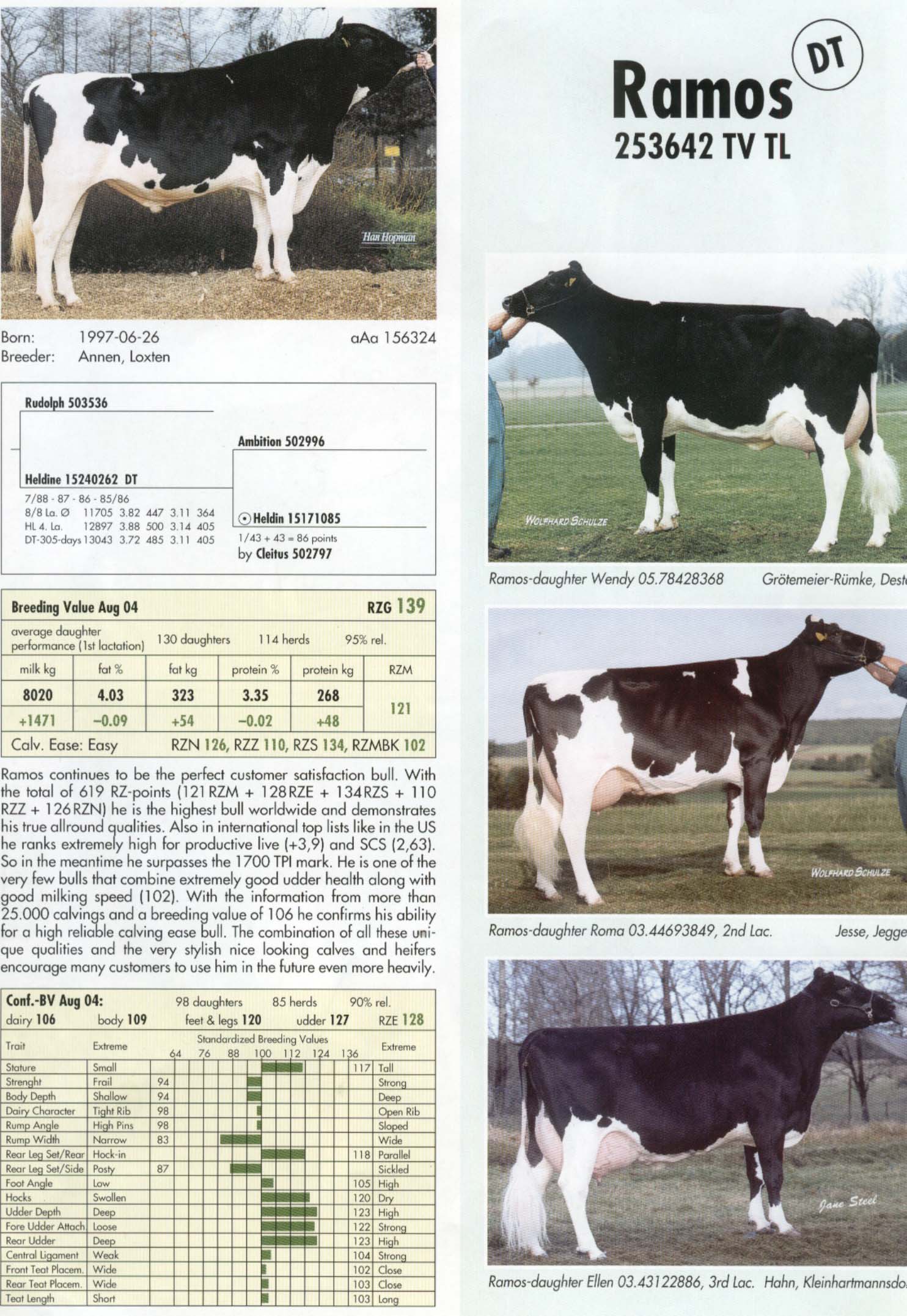 Östrus
Östrus ortalama 18 saat devam eder ve 21 günde bir tekrarlanır.
Sütçü sığır sürülerinde östrus belirlenmesi en temel problemlerdendir.
Östrusun tespit edilememesi, servis periyodunun ve buzağılama aralığının uzamasına
   ve dolayısıyla döl veriminin düşmesine neden olur.
Bu nedenle östrusun takibi büyük önem taşımaktadır.

Östrus Belirtileri
Hayvanda huzursuzluk ve hareketlilik artar.
Çiftleşme isteğine bağlı sinirlilik hali görülür.
Diğer sığırlara aşması ve kendine aşılmasına izin vermesi
Vulva şişkin ve kızarıktır,  “çara” adı verilen mukoz akıntı gelir.
Sık sık işeme pozisyonu alır.
Genellikle kızgınlık öncesi gündeki süt veriminde %15 ‘lik bir düşüş olur.
Devamlı ayakta durur, yeme ve dinlenme davranışları azalır.
Diğer ineklere ve insanlara ilgi artar, inekler küçük gruplar oluştururlar.
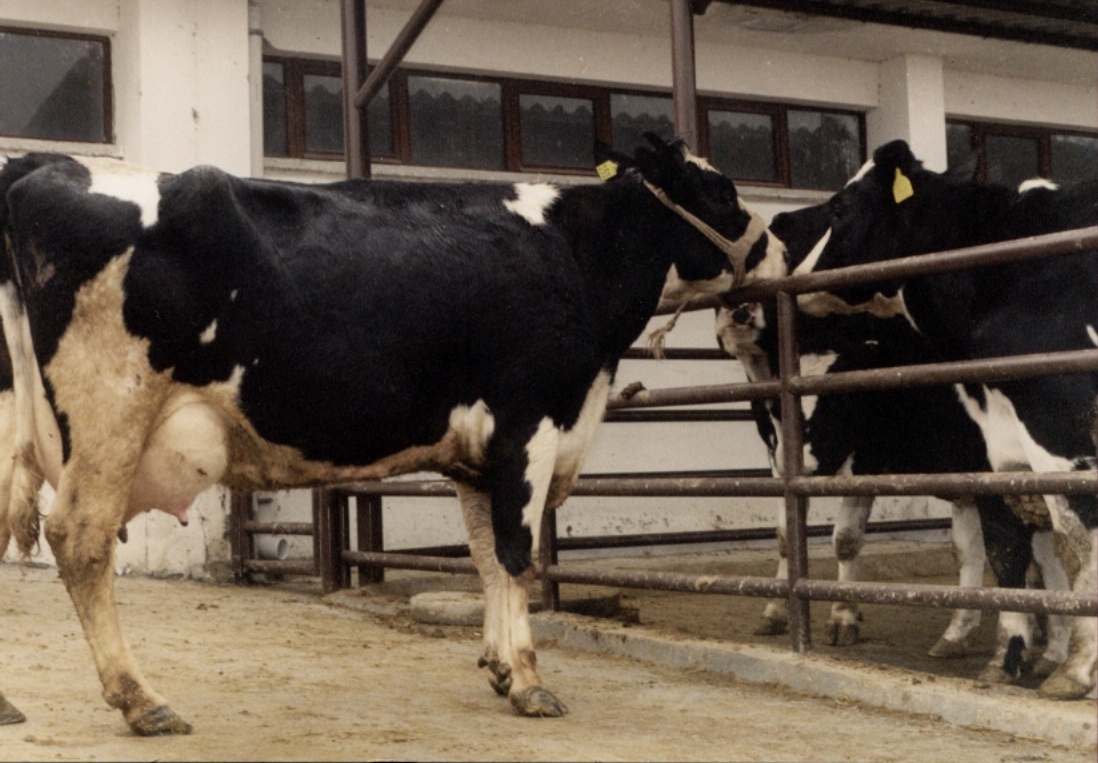 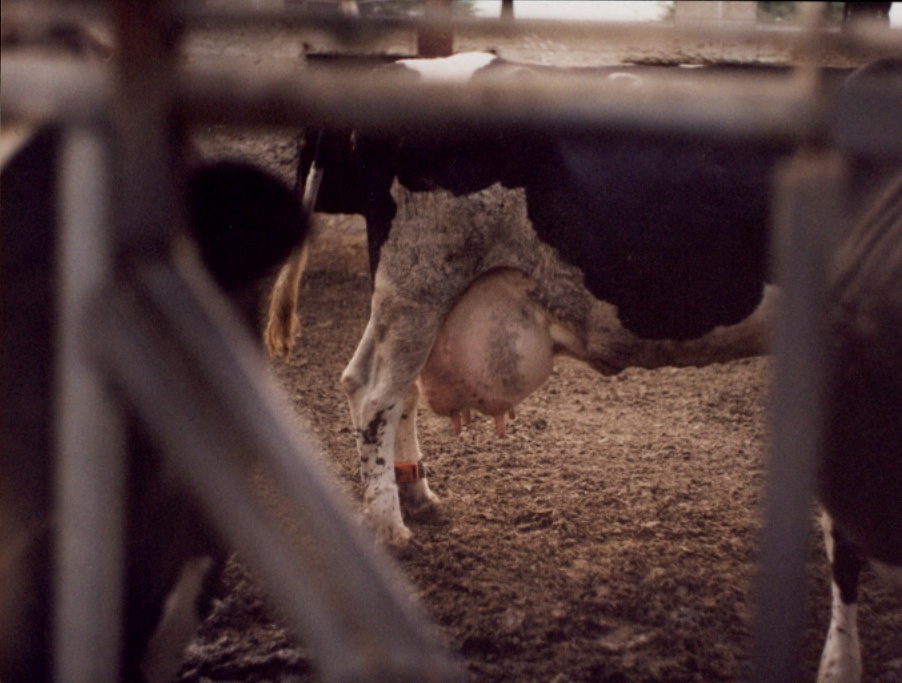 İnek başına düşen kayıp ($)
Buzağılama aralığı (ay)
Buzağılama aralığına bağlı inek başına meydana gelen ekonomik kayıp
Tohumlama

Tabii ve suni, 
Ovulasyon östrusun bitiminden 10-12 saat sonra,
Tohumlama kızgınlığın sonuna doğru,
En yüksek gebelik oranı, östrusun son 10 saati ve östrus bitiminden
     sonraki ilk 6 saat aralığında yapılan tohumlamalardan elde edilmektedir.


Östrusun Tespitinde Dikkat Edilmesi Gereken Hususlar

Östrusun gözlenmesinden ve kayıt edilmesinden bir kişi sorumlu,
Yemleme ve sağım dışında sürü günde 2-3 kez 0,5 saat süreyle gözlenmelidir.
Aşımlar yoğun olarak 18.00-06.00 saatleri arasında olduğu için sabah erken
     saatlerde ve akşama yakın inekler takip edilmelidir. 
Kaygan, ıslak ve taşlı zeminlerde hayvanlar aşımda zorlanacağı için barınak
     zemininin düzgün olmasına dikkat edilmelidir.
IRK SEÇİMİ
Süt sığırcılığı yapan işletmelerde yüksek süt verimindeki devamlılık esastır.
Bazı ülkelerde (İsrail) kısa zamanda (ömür) daha fazla verim elde edilmesi hedeflenir.
Irk seçiminde ihtiyaçlara ve amaçlara cevap verecek en iyisi bulunmaya çalışılır.
Jerseyler Holştaynlara göre hem sıcağa daha dayanıklıdır, hem de otlama yeteneği daha iyidir.
Sıcak bölgeler ve ekstansif yetiştiricilik için Jerseyler daha uygundur.
Entansif yetiştiricilik için Holştaynlar daha uygundur.
Hayvanların yeni çevre şartlarına uyması zaman alabilir.
Bu nedenle benzer çevre şartlarına sahip yerlerden inek-düve alınmalıdır.
Sütçü ırk boğaların test edilmesindeki doğruluk ve etkinlik artmıştır.
Süt verimi yüksek çok sayıda kızı olan boğalar tohumlamada kullanılır.
Boğanın ” Predicted Transmitting Ability (PTA)” hesaplanır (Verim, oran, linear tip).
Bu tahmin (PTA), boğa veya ineğin verim kabiliyetini yavrularına geçirebilme potansiyelidir.
+ 1000 kg süt PTA değeri olan bir boğanın kızları, PTA + 0 süt değeri olan bir boğanın kızlarına göre 1000 kg daha fazla süt verdikleri anlamına gelir.
Güvenilirlik oranı (%); PTA değerinin isabetine işaret eder. Bu değer yüksek ise (%95 ve +) boğanın damızlık özelliklerini yavrularına geçirmesinde fazla değişiklik beklenmemelidir.
Bazı ırklarda toplam performans değerini (TPI)  ölçen bir indeks kullanılmaktadır. Seçilen boğalar yüksek PTA ve TPI değeri ile en azından %65’lik güvenilirliğe sahip olmalıdır.
Bu boğalar arasından buzağılama kolaylığı, meme puanı, ayak ve bacak puanı, linear tip puanları gibi bazı özelliklere göre son seçim yapılır.
Kalıtsal karakterler bakımından da seçime tabi tutulmalıdır (Örneğin BLAD bakımından BLC=taşıyıcı; BLF=normal).
Cinsiyeti Belirlenmiş Sperma Kullanımı

Flow Sitometri yöntemiyle X ve Y koromozoma sahip spermalar DNA miktarlarına göre ayrılmaktadır. Y kromozomu X kromozomundan % 3,8 daha az DNA içeriğine sahiptir. Bu metot ile yaklaşık % 90 doğruluk ile spermler erkek ve dişi olarak ayrılabilmektedir. 

Cinsiyeti belirlenmiş spermler her payette daha düşük yoğunluktadır (2 milyon). Geleneksel payetlerde ise 20 milyon sperm bulunur.

Aynı boğaya ait geleneksel sperma 10 dolar ise cinsiyeti belirlenmiş sperma 40 dolardır. 

Süt sığırcılığında cinsiyeti belirlenmiş sperma genellikle daha fazla dişi buzağı elde etmek için kullanılmaktadır. Böylelikle damızlık sürünün çoğaltılması daha hızlı olabilir, sürü içerisinde dişiler yönünden seleksiyon etkinliği artırılabilir.
GEBELİK
Spermler yumurtayı Fallop tüpünün üst 1/3’ ünde karşılarlar. Spermin yumurtaya girmesiyle fertilizasyon olur. 
Fertilize olmuş ovum 35 günlük yaşa kadar serbest olarak yüzer.
Kızgınlıktan 21 gün sonra Östrus göstermeyenler gebe kabul edilir.
Kesin gebelik teşhisi, tohumlamadan 21 gün sonra süt progesteron analizi ile, 17 gün sonra ultrason ile, tohumlamadan 40 gün sonra ise rektal palpasyon ile yapılabilir.
Gebelik sığırlarda ortalama 280 gün devam eder.
Buzağılama tarihi, tohumlama tarihini gebelik süresi ilave edilerek  veya 10 gün ekleyip 3 ay geriye giderek tespit edilebilir. 
Muhtemel doğum tarihini belirlemeye yönelik tablolar geliştirilmiştir.
DOĞUM
Vulvadan mukoz akıntı gelmesi ve meme başlarının dolması doğumun çok yaklaştığını gösterir.
Relaksin hormonu pelvisin gevşemesini, Östrojen ise doğum kanalının açılmasını sağlar.
Oksitosin hormonu, doğum kontraksiyonlarında östrojen ile sinerjik etki yapar.
Doğum sancıları başlayan inek huzursuzlaşır, hareketlidir ve sürüden uzaklaşır, sık sık yatar ve kalkar. Normalde buzağı baş ön ayaklar arasında ve tırnaklar aşağıya bakar pozisyondadır.
Kontraksiyonlar arttıkça şiddetle gerilen Chorion yırtılır ve serviks uteri böylelikle açılmış olur. 
Sonra Allontois, serviks uteriye girer, vaginaya doğru ilerler ve vulvadan sarkar. Buna 1.su kesesi adı verilir. Bu kese koyu mavimsi ayna parlaklığında olup idrar rengi ve kokusundadır. Görevi doğum yolunu genişletmektir.
Uterus kontraksiyonları ayakları plesantaya doğru iterek, Amnion kesesini (2. su kesesi) yırtar ve ön ayaklar ile baş vulvadan görülür.
İneğin ıkınmalarına paralel olarak doğum 0,5 saat içinde tamamlanır.
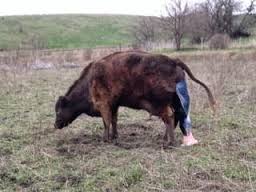 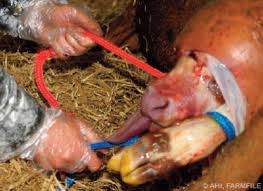 Normal Geliş
Doğuma Müdahale
Gerek olmadığı sürece doğuma müdahale edilmemelidir.
Düveler uygun yaş ve ağırlıkta ve aynı zamanda uygun boğa ile tohumlandığı takdirde güç doğum beklenmez.
Doğum sancıları başladıktan sonra 1-2 saat geçmiş ise problem olup olmadığına bakılarak müdahale edilebilir. 
Anormal gelişler ve iri buzağılar güç doğuma neden olabilir. Doğuma zamanında müdahale daha fazla yaşayan buzağı ve daha az obturator paralizli inek demektir.
İneklerin çoğu doğumdan sonra 1-2 gün ayakları üzerine basmakta zorlanırlar, titreyerek durmaya çalışırlar, bazen ayağa kalkamazlar.
Plasentanın Atılması
Doğumdan 2-6 saat sonra plasenta (son, eş, etene) kendiliğinden atılır. 
Retentio sekundinarum ciddi enfeksiyonlara yol açarak süt veriminin düşmesine (%50), gebe kalmasının gecikmesine ve ineğin kısır kalmasına, tedavi edilmez ise ölümlere sebep olabilir.
Retentio sekundinarum’lu ineklerde involusyon gecikeceği için doğumdan sonraki 90.güne kadar tohumlanmamalıdır.

Retentio sekundinarum sebepleri;
Erken doğum ve ikiz gebelikler
Gebelik sırasındaki enfeksiyonlar (Brucella, Vibrio fetus, Tuberculosis)
Beslenmede dengesizlikler (Vitamin A, Selenyum yetersizliği)
Gebeliğin 5.ayından sonra gerçekleşen abortlar
Progesteron hormonu yetersizliği,
Güç doğumlar
BUZAĞILARIN BAKIMI VE BÜYÜTÜLMESİ
Doğumda Bakım
Kolostrumla Besleme
Sütle Besleme
Sütle Beslemede Dikkat Edilecek Hususlar
Sütle Besleme Metotları
İkame Süt (Buzağı Maması, Milk Replacer
Solunumun Uyarılması
Doğumdan itibaren zamana bağlı olarak kolostrumun yapısındaki değişim
Etçi ırklarda buzağı 6 aylık yaşa kadar anasıyla beraberdir.
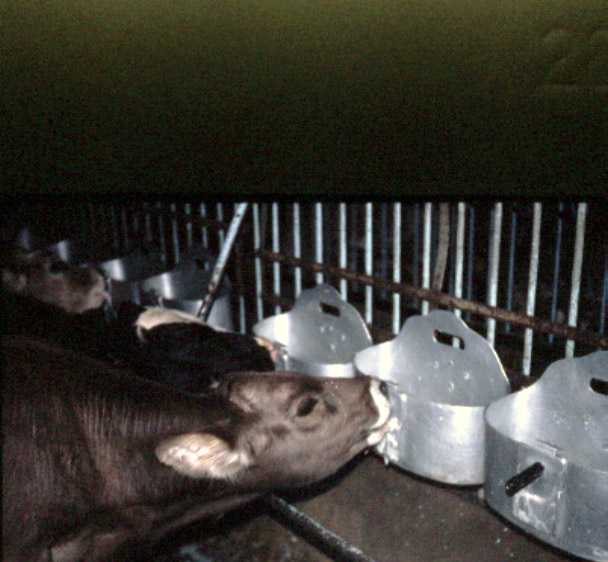 Buzağıların Sütten Kesilmesi
Buzağıların sütten kesilmesinde yaş, günlük konsantre yem tüketimi veya canlı ağırlık dikkate alınabilir.
Buzağılar süt kesimine hazır olduklarında ancak sütten kesilebilir.
Sütten kesilmeden önce buzağılar ruminant hale gelmelidir.
3-4 haftalık yaşta sütten kesmek için management şartlarının çok iyi olması gerekir.
Buzağıların Kesif Yemle beslenmesi
Sütten Kesimde Dikkat Edilecek Hususlar
Sütten Kesme ve Kaba Yem
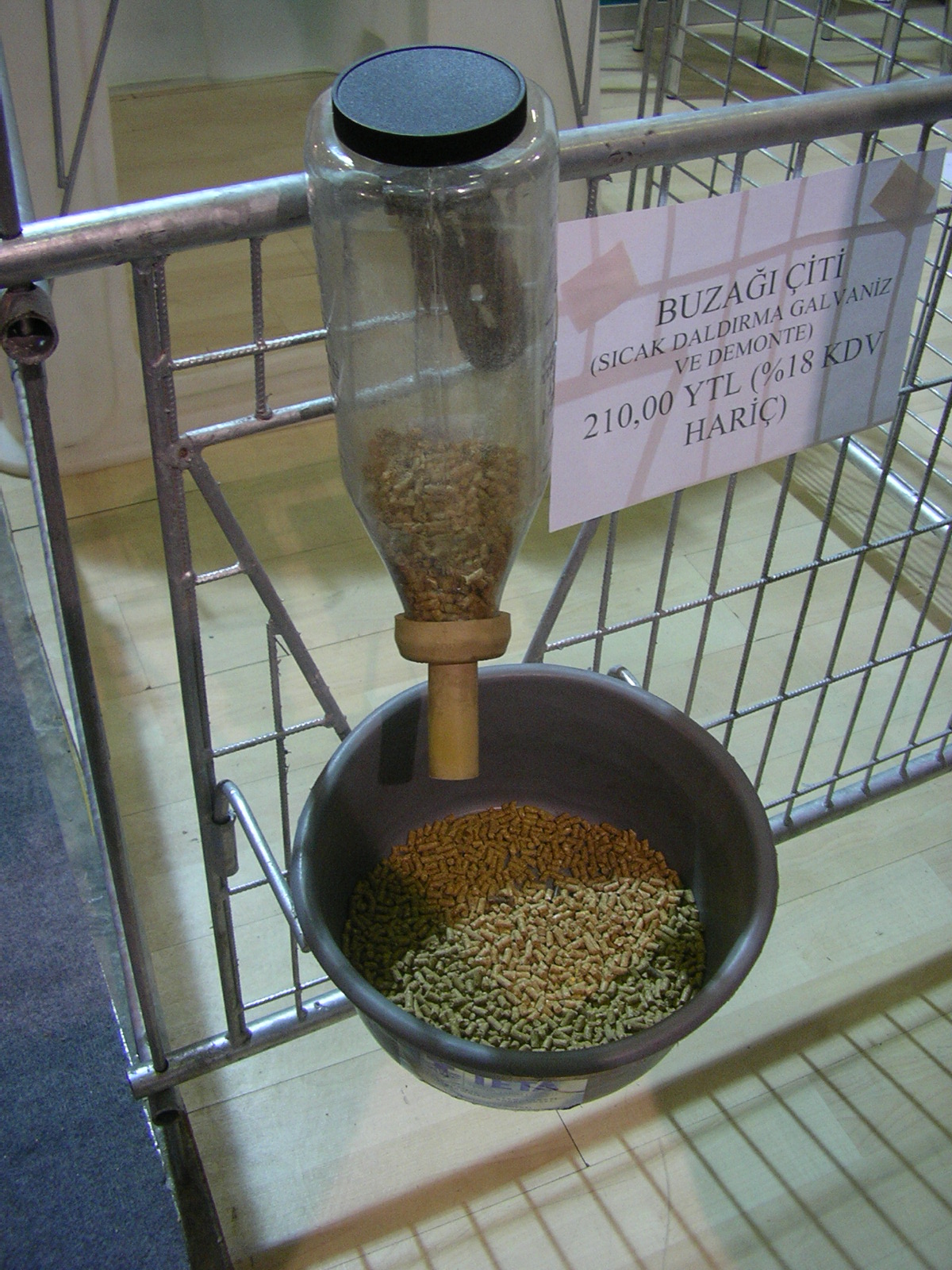 BUZAĞILARDA BÜYÜME VE GELİŞME

Büyüme Dönemleri
Prenatal (Doğum Öncesi) Büyüme
     Prenatal Büyümeyi Etkileyen Faktörler
	Irk 
	Cinsiyet
	Ana Yaşı ve Buzağılama Sayısı
	Doğum Tipi
	Gebelik Süresi
	Bakım ve Besleme
	Ananın Beden Yapısı

Post-natal (doğum sonrası) büyüme
Sığırlarda Büyüme Eğrisi
Sığırda İntra Uterin Büyüme Eğrisi
Ağırlık (kg)
Ay
Cinsiyet ve Ana Yaşının Doğum Ağırlığına Etkisi
Süt Buzağısı Eti Üretimi
Buzağılarda Barındırma

Buzağı barınaklarında bulunması gereken önemli hususlar
Açıkta Buzağı Yetiştirme Sisteminin Avantajları
		Buzağılar daha sağlıklı olur.
   		Bakım kolaylığı ve ekonomik fayda sağlarlar.
Süt Kesiminden 6 Aylık Yaşa Kadar Barındırma
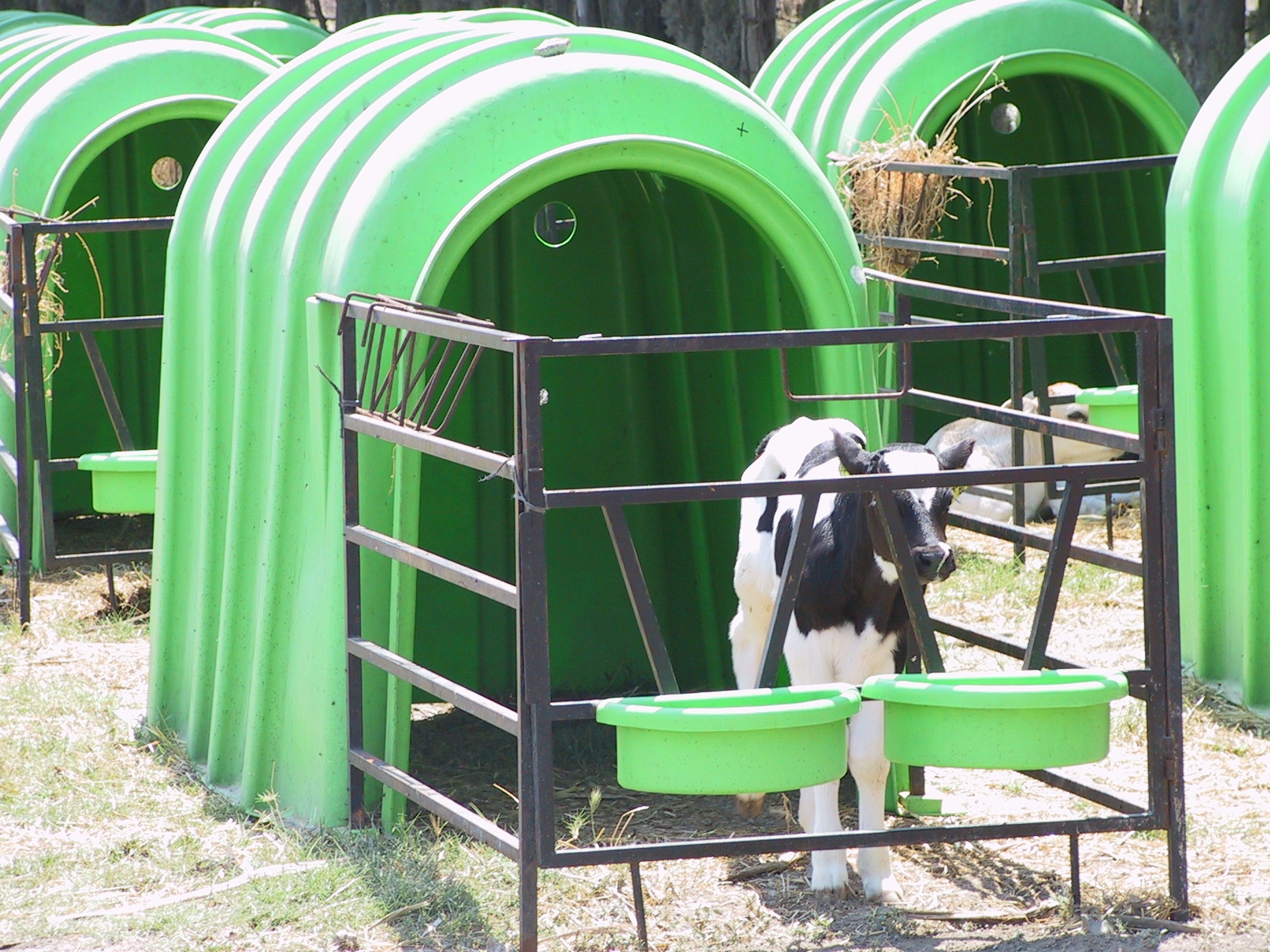 Plastik buzağı kulübesi
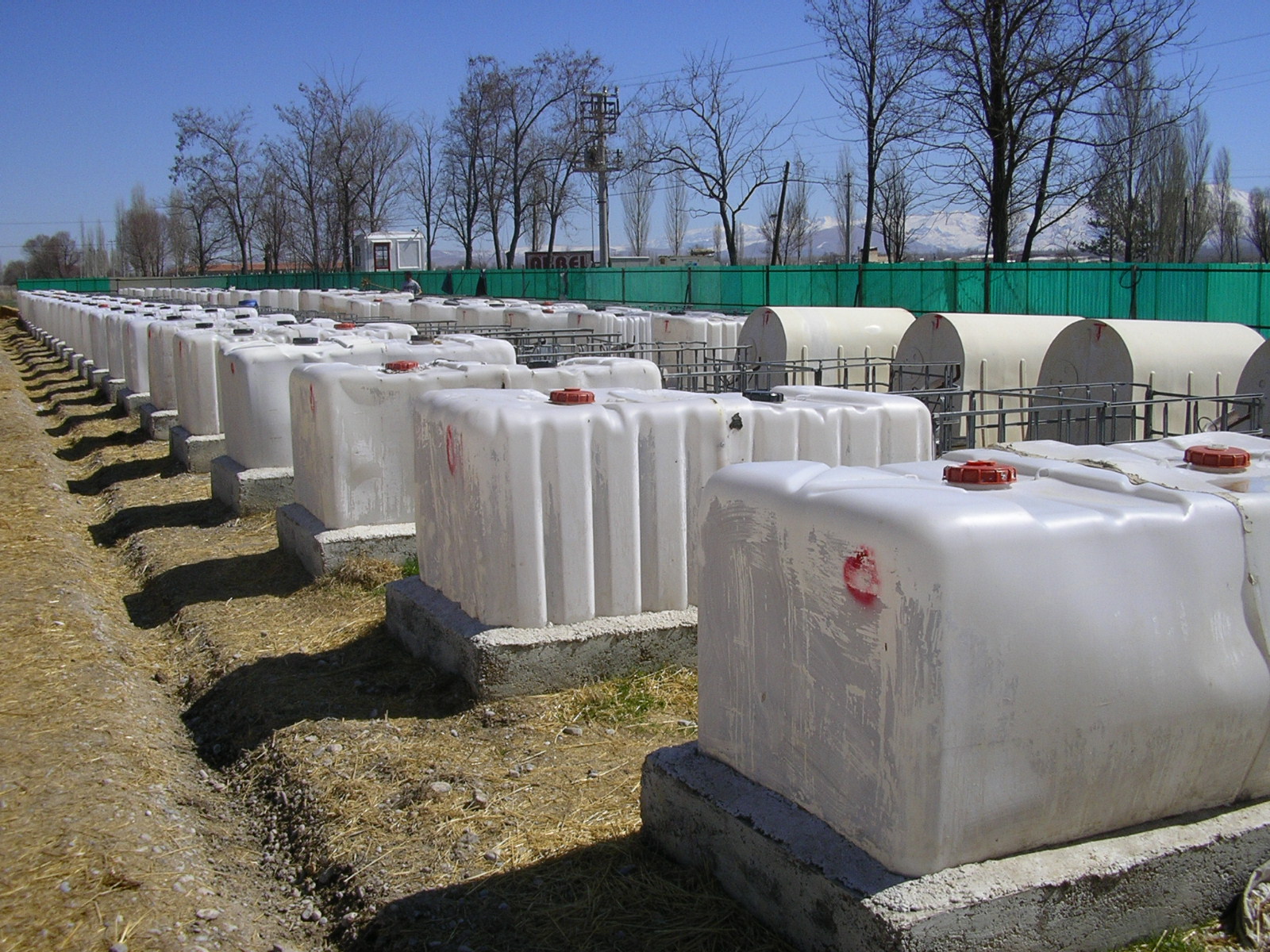 Buzağılar diğerlerinden izole büyütülmemelidir, diğer 
buzağıları görebilmeli veya seslerini duyabilmelidir.
Kulübelerin ve bulunduğu alanın dezenfeksiyonu
Buzağılara Uygulanan Teknik İşler
Numaralama
	Numaralama Çeşitleri
		Kalıcı Numaralama
		Geçici Numaralama

TKB Sığır Cinsi Hayvanların Tanımlanması Yönetmeliğine Göre Küpeleme
Elektronik Tanıtıcılar

	Boynuz Önleme
Boynuz Önleme Metotları
	
	Fazla Meme Başlarının Alınması

	Burna Halka Takılması
Soğuk Koterizasyonla Numaralama
Tetavir Numaraları
Tetavir Pensi
Elektrikli Koter Aleti
Koterin Uygulanması
Buzağı Hastalıkları
Süt sığırcılığında en fazla hastalık ve ölüm buzağılarda görülür.
İşletmelere göre ölüm oranı % 5-20 arasında değişebilir. Ölümlerin çoğu ilk 4 haftada gerçekleşir.
Buzağı hastalıkları büyümenin geri kalmasına, pubertanın ve damızlıkta kullanma yaşının gecikmesine yol açar. Kalıcı hasarlar bırakır ve kronik ağrılara neden olabilir.
Buzağılarda bakteriyel, viral, paraziter, kalıtsal ve bakım-besleme-iklim şartlarına bağlı hastalıklar şekillenebilir.
Buzağı yetiştirmede en çok görülen hastalıklar şunlardır:
Septisemi,   Pnömoni,    İshaller,
Coccidiose, Parazitler,   Şişkinlik
Kan Ig düzeylerinin buzağı ölümlerine etkisi (Johnson ve Harpestad, 1970).
Buzağı Sağlık Koruma(Biosecurity) Programı;
	    Buzağı hastalıklarını önlemek için;
Buzağılardaki Direncin Yükseltilmesi (Kolostrum yönetimi, kuruda ineklerin bakımı ve ineklerin aşılanması, besleme, stresin azaltılması veya buzağı konforunun sağlanması).
Buzağıların Hastalık Etkenleriyle Karşılaşmasını Engellemek (meme başlarının veya emziklerin temizlenmesi, kolostrumun süzülmesi veya pastörize edilmesi, bireysel kulübelerde barındırma, daha fazla altlık sermek, risk olduğunda kulübelerin yerini değiştirmek, su ve yem kaynaklarına dışkı bulaşmasını önlemek). 
İşletmeye diğer hayvanların ve insanlar ile alet-ekipmanların girişinin önlenmesi,
gerekmektedir.
Kurudaki ineklerin bakımı ve ineklerin aşılanması;

Kolostrumdaki antikor miktarı ile kolostrum kalitesi kurudaki bakımla çok alakalıdır.
İneğin stres altında olması ve kalitesiz kaba yem tüketmesi kolostrum kalitesini azaltır.
Doğumdan 3-4 hafta önce ineğin aşılanması antikor miktarını artırmaktadır.
E. coli, Rotavirus, Coronavirus ve Clostridium perfringens’e karşı aşılama yapılması ishal vakalarını azaltır, Viral solunum sistemi hastalıkları olan IBR, PI3, BRSV ve BVD için yapılan aşılar bu hastalıkların görülme sıklığını ve şiddetini azaltır.
Temizlik ve Dezenfeksiyon
Süt kapları her kullanımdan sonra deterjanla yıkanmalı ve durulanarak kurutulmalıdır.
Bireysel buzağı bölmeleri her yeni buzağı gelmeden önce temizlenmeli ve dezenfekte edilmelidir.
Barınaklarda temizlik mümkünse günlük olarak yapılmalıdır. 
Buzağı barınaklarında rutubetin uzaklaştırıldığından emin olunmalıdır.
	Aksi halde, solunum hastalıkları çok görülür.
% 4’lük çamaşır sodası ile dezenfeksiyon yapılabilir.
Ağaç parçalar ve duvarlar kreolinle yıkanmalıdır.
Güneş ışığı iyi bir dezenfektan olduğundan aletlerin güneşte kurumaya bırakılması, kulübelerin yerleri her seferinde değiştirilerek kireç tozu serpilerek güneş görmesinin sağlanması hastalıklarla mücadelede etkin bir yoldur.
Sodyum hipoklorit, iodoforlar temiz yüzeylerde etkin dezenfektanlardır. Yüzeyde organik kirler var ise bunlar yetersiz kalırlar, %4-5’lik formalin solusyonu bakteri sporları ve virusların yok edilmesinde çok etkilidir.
Kalıtsal Hastalıklar
Sığırlarda yapı bozukluklarından semi-letal ve letal bozukluklara kadar bir çok istenmeyen özellikler görülür.
Bunlardan bir kısmı genetik orijinlidir.
Bir kısmı ise çevresel etkilerden veya genotip X çevre interaksiyonu sonucu şekillenir. 
Doğumda görülen anormalliklere “Kongenital Bozukluklar” adı verilir.
Tüm Kongenital Bozukluklar kalıtsal değildir.
Bunların bir kısmı beslenme bozuklukları, toksik maddeler, enfeksiyöz hastalıklar ve gebelikte aşırı sıcağa maruz kalma sonucu oluşur.
Kalıtsal Hastalık denilince genlere bağlı olarak doğrudan veya hazırlayıcı faktörlerin bulunduğu durumlarda ortaya çıkan ve kalıtsal olarak yavrulara intikal eden yapı bozuklukları, anomaliler ve hastalıklar anlaşılmaktadır.
Her 10 sığırdan bir tanesinin letal veya sub-letal faktörleri taşıdığı bildirilmektedir. 
Akrabalı Yetiştirme sonucu kalıtsal kusurların ortaya çıkma ihtimali artar.